Troy Project Update
Anna Christenson	
Bai Yang Wang
Simulation
Current Algorithm: back projection
Simulation Study 
3.4E6 muons penetrate and hit detector (~6hours simulation time)
Mound of rock 7m X 2m X 2m 
Hole in mound at center 0.5m X 0.5m X 2m
Simulation Studies
RTK
FDK cone beam algorithm
convolves the projection profile with a convolution kernel first.
Testing Result:
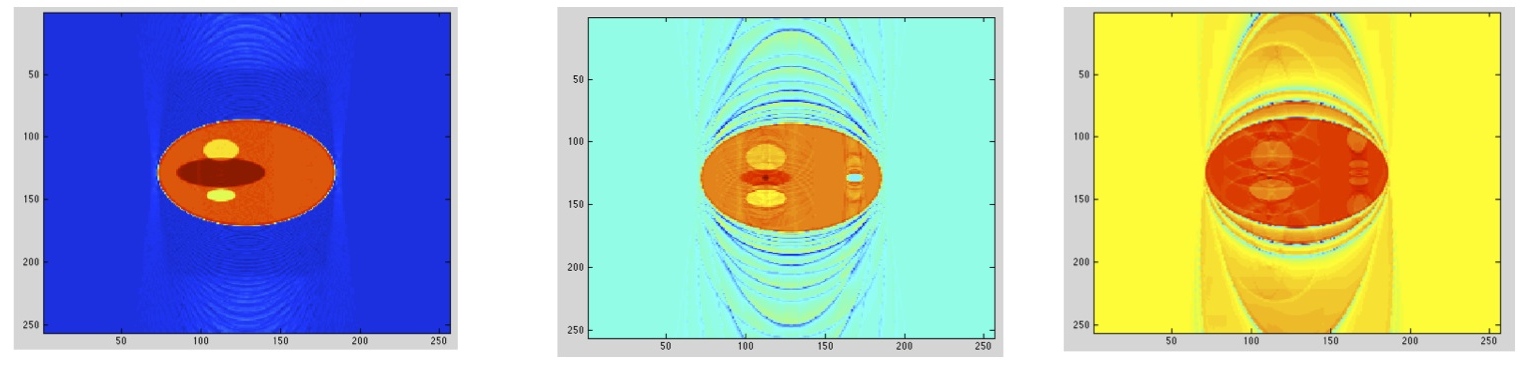 Starting from left: 180 rotations, 20 rotations, 10 rotations
Future Algorithm
GPU based Total Variation
Ground truth image
Fidelity term
consistency between the image and the physics and prior knowledge
Total Variation term
analogous to a least square fit term
This algorithm is especially powerful in reducing noises while preserving actual structures, with undersampled projection profile